Коучер
Коучер – это персональный тренер, который сопровождает клиента в поиске своей результативности. Он помогает понять, каких навыков не хватает и как их наработать.
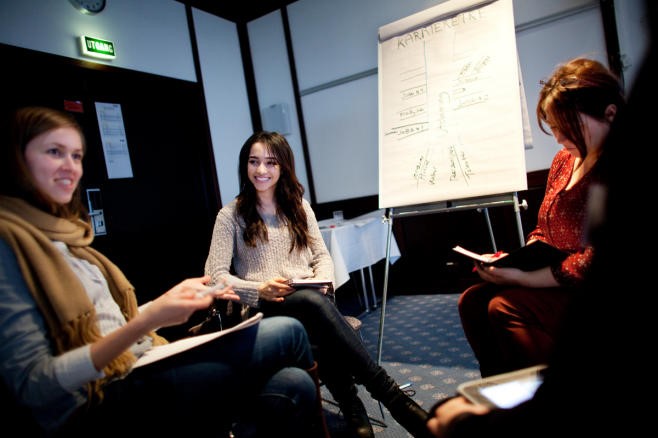 Блогер(SMM-менеджер) и видеоблогер
Блогер– автор интернет-дневника. Сейчас понятие блога значительно расширилось – это сайт, основное содержание которого регулярно добавляемые записи, изображения или мультимедия.
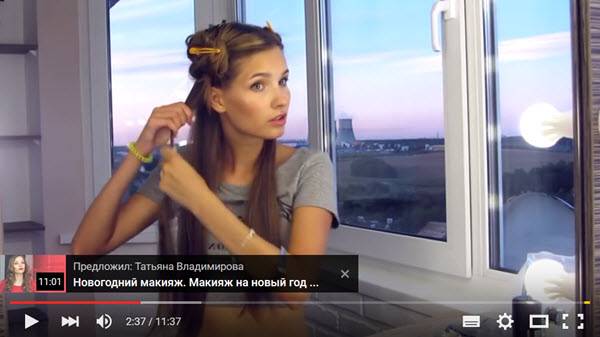 Видеоблогер
Блогер
Мерчендайзер
Мерчендайзер - человек, представляющий торговую компанию в торговых сетях. Отвечает за выкладку товара, установку сопутствующего необходимого оборудования (холодильники и т.д.).
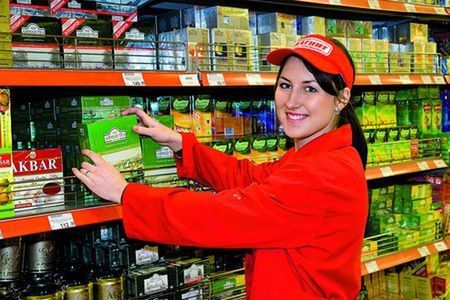 Арт-терапевт
В узком смысле слова, под арт-терапией обычно подразумевается терапия изобразительным творчеством, имеющая целью воздействие на психоэмоциональное состояние пациента.
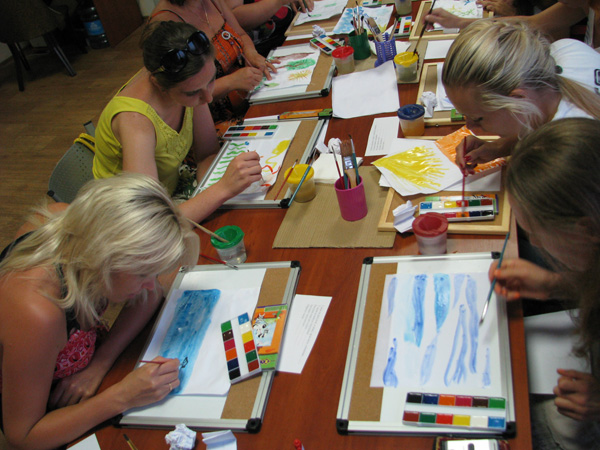 Генный инженер
Генный инженер — специалист по изучению и разработке генов.  Генные инженеры выводят генномодифицированные продукты, также привносят вклад в фармацевтическую, медицинскую, косметическую и ряд других областей.
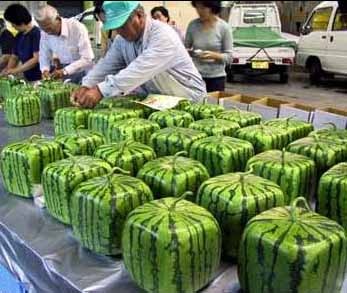 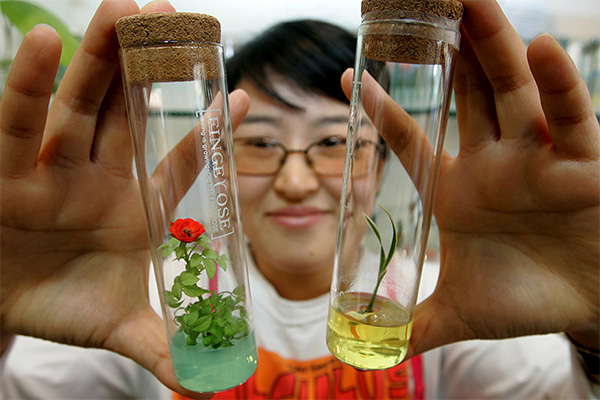 Тестировщик
Тестировщик — это специалист, который занимается тестированием программного обеспечения  (или игр) с целью выявления ошибок в его работе и их последующего исправления.
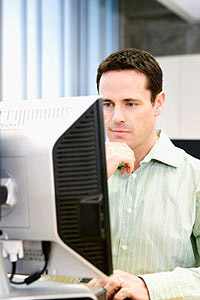 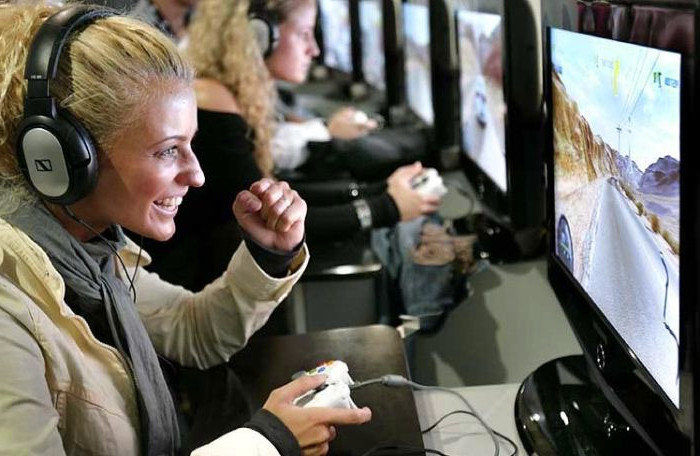 Эпидемиолог-картограф
Эпидемиолог-картограф -  анализирует данные, полученные со спутников (уровень осадков и т. п.), составляет прогноз относительно вспышек тех или иных болезней в данной конкретной местности.
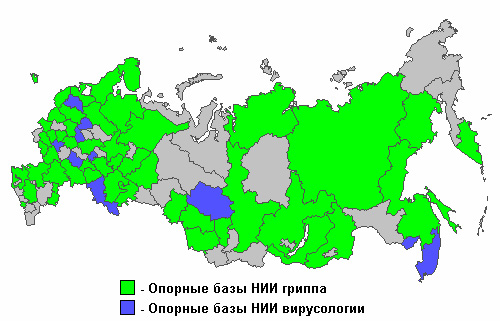 Тренинг-менеджер
Тренинг-менеджер – ответственный за обучение персонала.
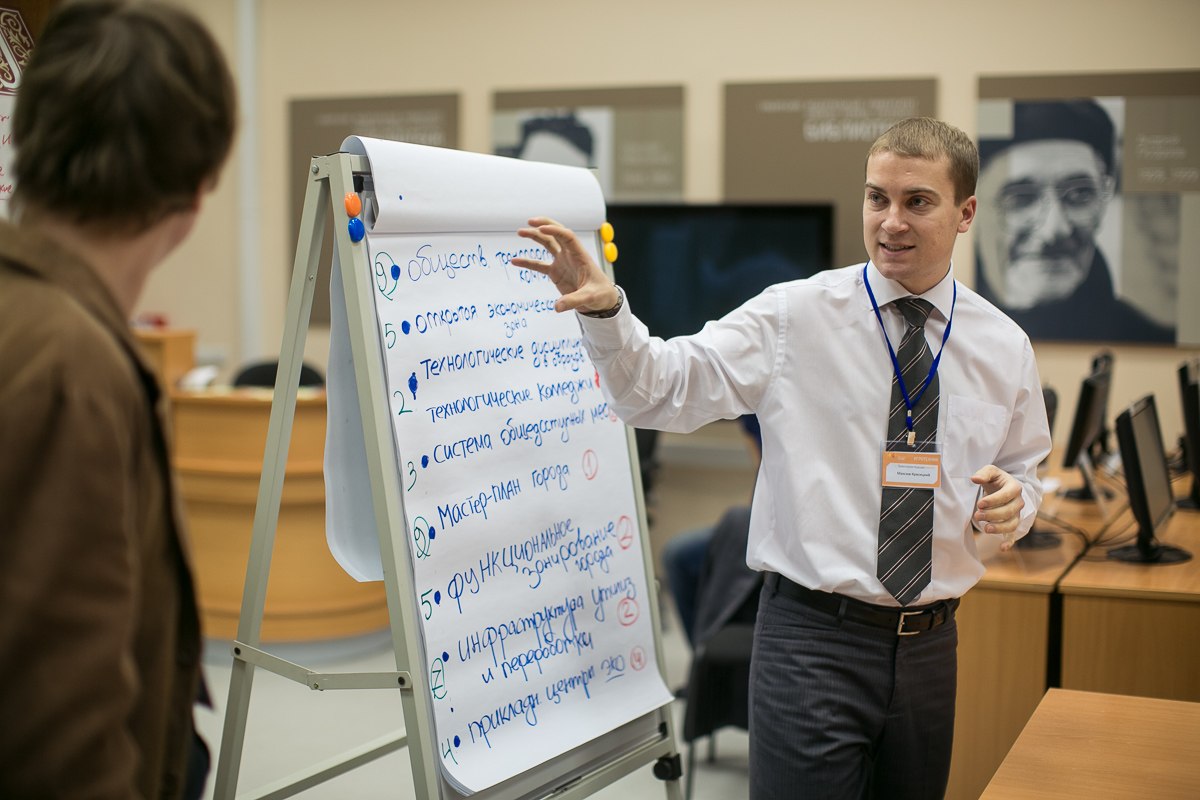 Медиабайер
Медиабайер – это специалист по закупке рекламных площадей в средствах массовой информации, который продвигает и размещает рекламную продукцию на информационных площадях.
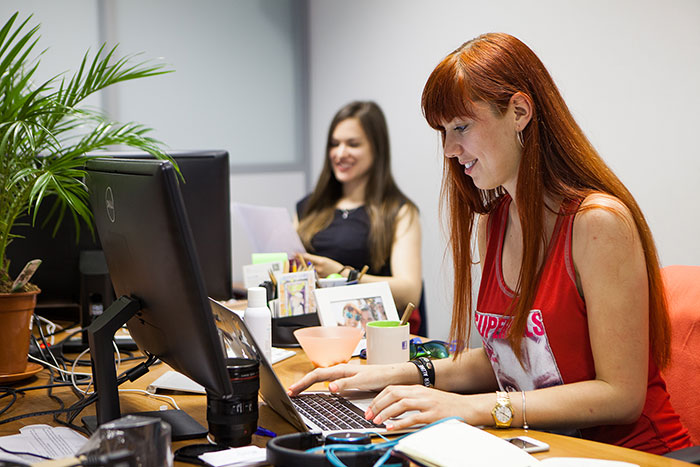 Стендист
Стендист – специалист по работе с рекламной информацией на своеобразной сцене (стенд) в торговых центрах или на выставках.
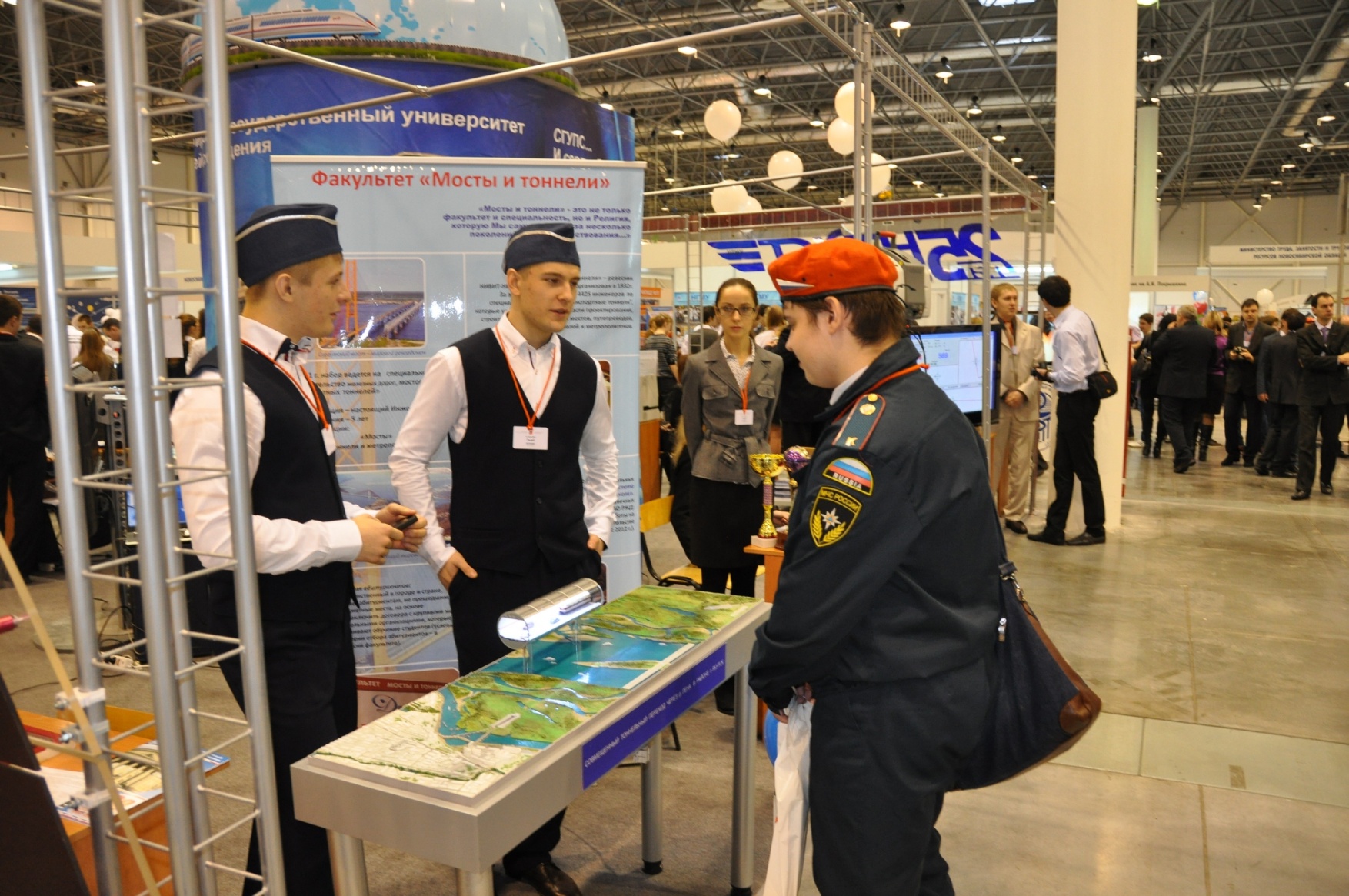 Джоббер
Джоббер - спекулянт на фондовой бирже, профессиональный биржевик, заключающий оптовые сделки по продаже акций и ценных бумаг за собственный счет.
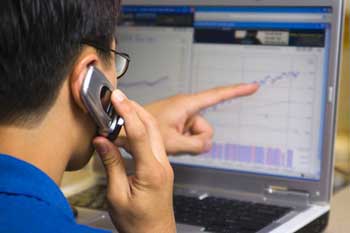 SEO оптимизатор
SEO оптимизатор - это профессионал, который наверняка знает как поднять сайт на верхние строчки выдачи поисковых систем.
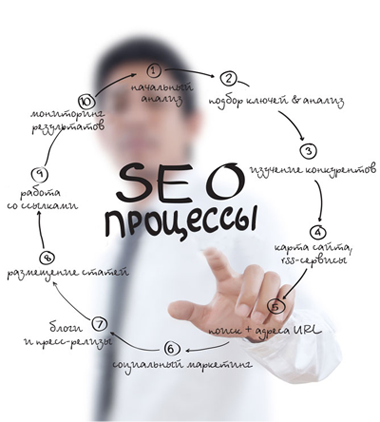 Агент влияния (постер)
Агент влияния — (например в блогосфере) люди, которым платят за то, чтобы они писали положительные отзывы о товаре (или месте). Чаще всего такие отзывы оставляют на форумах и в комментариях к блогозаписям.
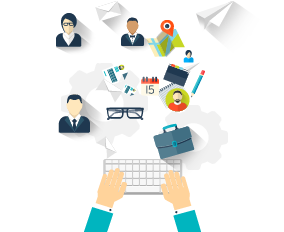 Онлайн-продавец
Онлайн-продавец – продавец в интернет-магазинах.
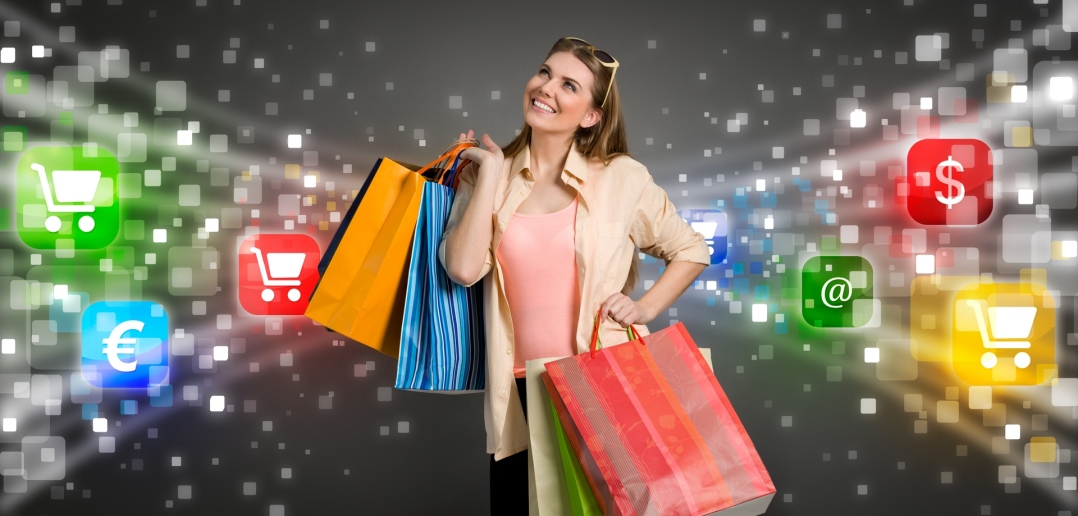 Виджей
Виджей – телевизионный диджей, работающий на музыкальных каналах. Его работа – ставить клипы.
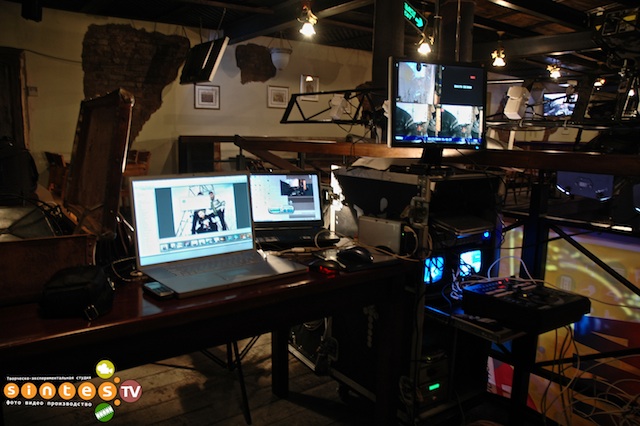 Тайный покупатель
Та́йный покупа́тель  – это человек, совершающий визиты в различные точки продаж, рестораны, автозаправочные станции, отели, клиники и т.д., с целью оценки качества сервиса.
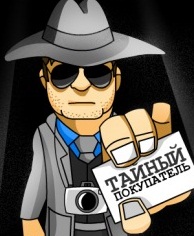 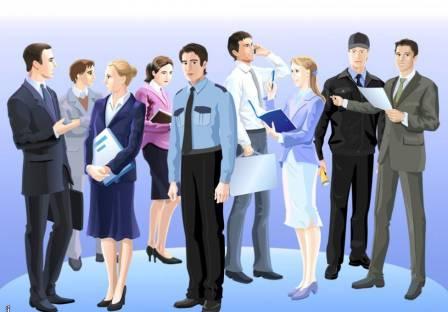 Все профессии прекрасны.Все профессии важны.Знаем мы, что наши рукиБудут Родине нужны!